Chapter 14: Integration
14.1 Differentials
14.2 The Indefinite Integral
14.3 Integration with Initial Conditions
14.4 More Integration Formulas
14.5 Techniques of Integration
14.6 The Definite Integral
14.7 The Fundamental Theorem of Calculus
14.8 Approximation Integration
14.9 Area between Curves
Chapter Objectives
To define the differential, interpret it geometrically, and use it in approximations. Also, to restate the reciprocal relationship between
To define the antiderivative and the indefinite integral and to apply basic integration formulas.
To find a particular antiderivative of a function that satisfies certain conditions. This involves evaluating constants of integration.
To learn and apply the formulas for
To discuss techniques of handling more challenging integration problems, namely, by algebraic manipulation and by fitting the integrand to a familiar form. To integrate an exponential function with base different from e and to find the consumption function, given the marginal propensity to consume.
To motivate, by means of the concept of area, the definite integral as a limit of a special sum; to evaluate simple definite integrals by using a limiting process.
To develop informally the Fundamental Theorem of Calculus and to use it to compute definite integrals.
14.1 Differentials
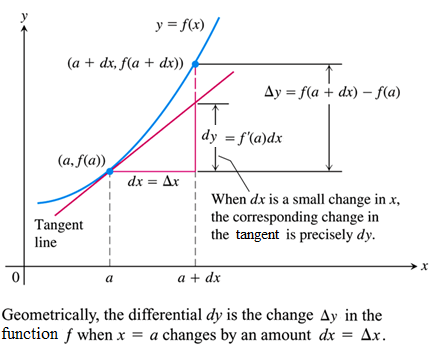 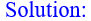 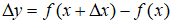 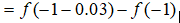 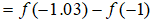 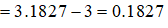 Solution
Solution
Solution
Solution
OR
Solution
Example 8: Using the Differential to Estimate a Change in a Quantity
A governmental health agency examined the records of a group of individuals who were hospitalized with a particular illness. It was found that the total proportion P that are discharged at the end of t days of hospitalization is given by
Use differentials to approximate the change in the proportion discharged if t changes from 300 to 305.
Solution:
The change in t from 300 to 305 is
The change in
P is
by dP:
We approximate
Use differentials to approximate the change in the proportion discharged if t changes from 300 to 305.